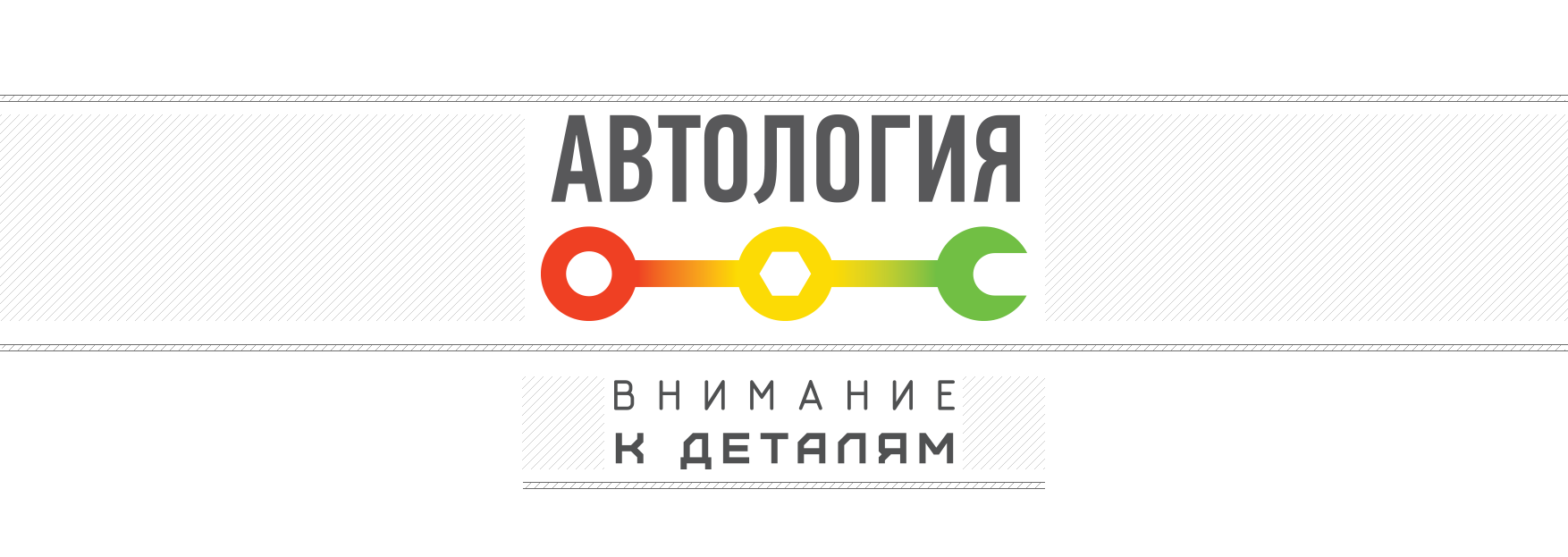 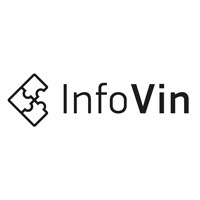 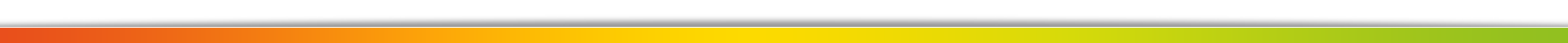 РИСКИ И ПРОГНОЗ НА 2015
- - - - - - - - - - - - - - - - - - - - - - - - - - - - - - - - - - - - - - - - - - - - - - - - - - - - - - - - - - - - - - - - - - - - - - - - - - - - - - - - - - -
Качество автомобилей вторички находится в плачевном состоянии
Автомобили продаются физ. лицами через различные онлайн ресурсы
Уровень мошенничества при страховании или сдаче через трейдин растет
Растут расходы на урегулирование КАСКО и ОСАГО
Непонятность прогноза продаж первичного и вторичного рынка
РИСКИ растут
Что делать?
РЕШЕНИЕ - INFOVIN
- - - - - - - - - - - - - - - - - - - - - - - - - - - - - - - - - - - - - - - - - - - - - - - - - - - - - - - - - - - - - - - - - - - - - - - - - - - - - - - - - - - -
Infovin – это первый федеральный российский on-line сервис проверки истории автомобиля по его VIN-коду, включающий информацию о страховой истории автомобиля, историю владения и регистраций.

Проект создан с целью повышения эффективности борьбы с мошенничеством при покупке-продаже транспортных средств, а так же с целью увеличения прозрачности бизнеса   СК И ПЛОЩАДОК ТРЕЙДИН.

История регистраций + угоны
История страховых урегулирований
История прохождения гос ТО
Отчет о рыночной стоимости и прогноз стоимости владения авто (для физ лиц и лизинговых компаний)
Информация о комплектации авто от производителя
Информация об ограничениях владения
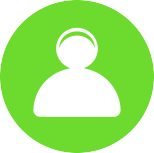 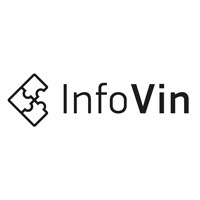 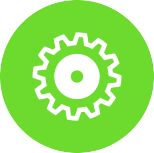 Для Автовладельца
Для Профессионала
ОТЧЕТ INFOVIN.RU
- - - - - - - - - - - - - - - - - - - - - - - - - - - - - - - - - - - - - - - - - - - - - - - - - - - - - - - - - - - - - - - - - - - - - - - - - - - - - - - - - - - -    
1
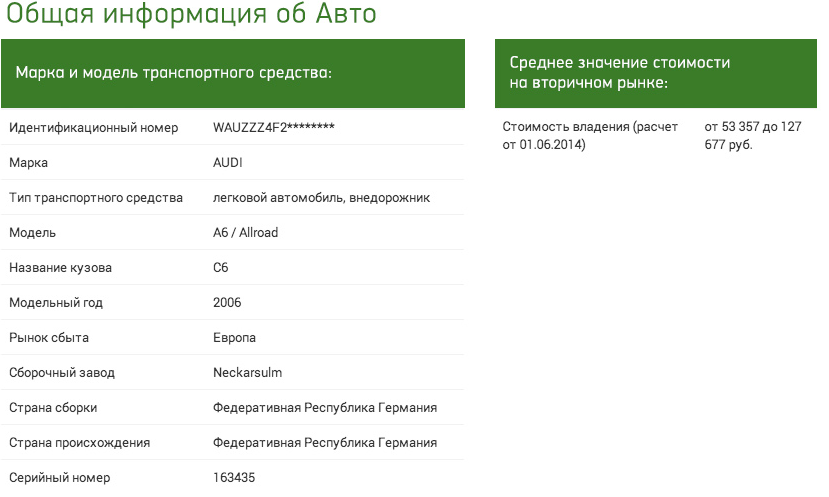 ОТЧЕТ INFOVIN.RU
- - - - - - - - - - - - - - - - - - - - - - - - - - - - - - - - - - - - - - - - - - - - - - - - - - - - - - - - - - - - - - - - - - - - - - - - - - - - - - - - - -    
2
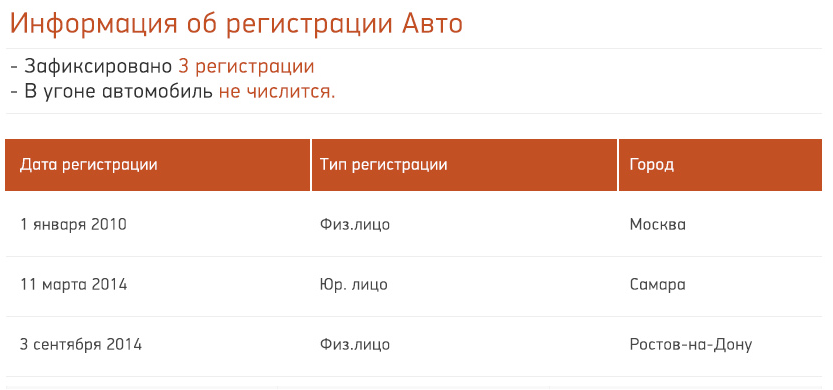 ОТЧЕТ INFOVIN.RU
- - - - - - - - - - - - - - - - - - - - - - - - - - - - - - - - - - - - - - - - - - - - - - - - - - - - - - - - - - - - - - - - - - - - - - - - - - - - - - - - - -   
3
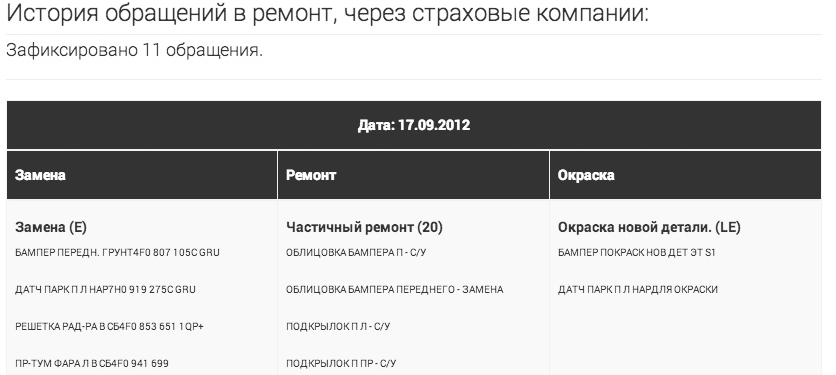 ПАРТНЕРЫ INFOVIN.RU
- - - - - - - - - - - - - - - - - - - - - - - - - - - - - - - - - - - - - - - - - - - - - - - - - - - - - - - - - - - - - - - - - - - - - - - - - - - - - - - - - - - -
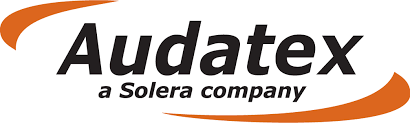 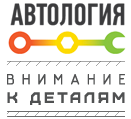 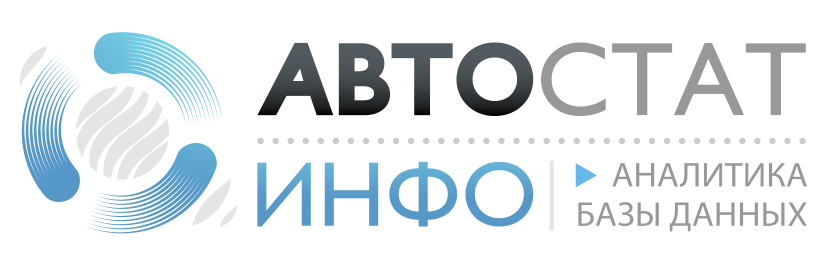 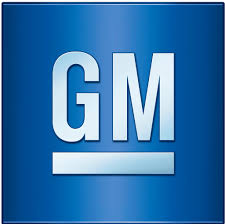 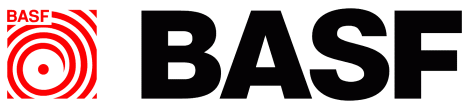 РЕШАЕМЫЕ ЗАДАЧИ
- - - - - - - - - - - - - - - - - - - - - - - - - - - - - - - - - - - - - - - - - - - - - - - - - - - - - - - - - - - - - - - - - - - - - - - - - - - - - - - - - - - -
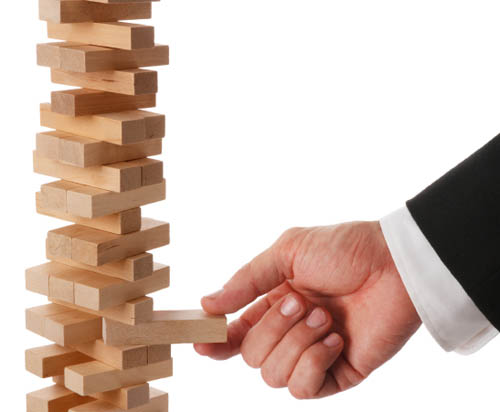 ДЛЯ СТРАХОВЫХ КОМПАНИЙ

	Снижение рисков при страховании


ДЛЯ БАНКОВ

	Снижение рисков при кредитовании  


ДЛЯ ПЛОЩАДОК СЕКОНД ХЕНД

	Снижение рисков покупки неликвида, а так же заведомо аварийных / восстановленных авто  


Infovin предоставляет комплексную информацию о РИСКАХ на рынке авто РФ.
ВОПРОСЫ
- - - - - - - - - - - - - - - - - - - - - - - - - - - - - - - - - - - - - - - - - - - - - - - - - - - - - - - - - - - - - - - - - - - - - - - - - - - - - - - - - - -
Спасибо!
Максим Брегер
+7 (926) 526-83-57
mb@avtology.ru